Ствараоница
Наша онлајн учионица
Сви предмети на једном месту
Ученици једноставно бирају наставни предмет из главног менија. Када уђу на страну за одређени наставни предмет, могу да приступе било којој наставној јединици реализованој до тог тренутка.
Наставне јединице су означене и датумима, што значајно олакшава сналажење.
Датум, редни број и 
назив наставне јединице
Изглед једног чланка
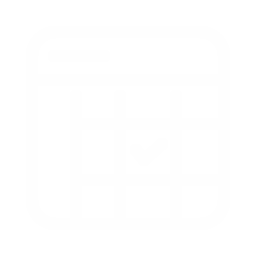 Ученици се самостално и једноставно „крећу“ кроз наставне јединице.
Упутство за рад
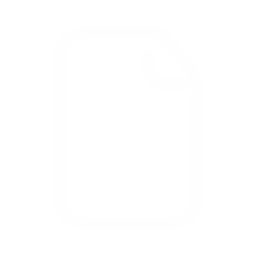 У сваком чланку налази се упутство за рад. Таксативно је наведено шта треба да се ради и којим редом.
Различити дигитални алати
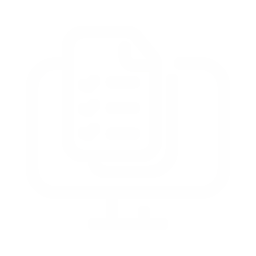 У овом чланку налази се постер направљен помоћу алата Glogster.
Задаци и решења
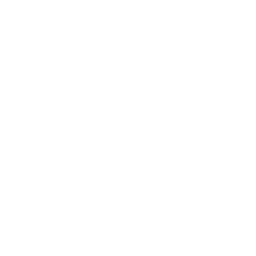 У чланку се налазе листићи са задацима за рад и решењима тих задатака. Решења су постављана на сајт касније у току дана, да би се при решавању ученици ослањали првенствено на своје знање.
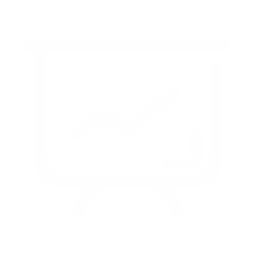 Презентација о Првом светском рату као наставно средство за обраду наставне јединице
Различита наставна средства
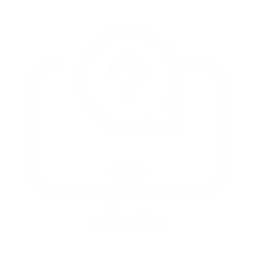 Наставни листић са питањима о Првом светском рату за утврђивање наставне јединице
Да би час на даљину био што сликовитији и учинковитији коришћена су различита наставна средства: PowerPoint презентације, видео и аудио снимци, постери, наставни листићи, квизови...
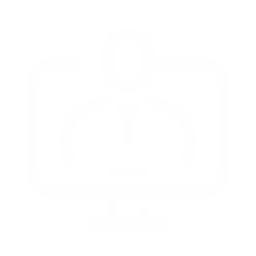 Квиз Socrative за проверу знања из одређене наставне јединице или теме
Ауторски аудио записи
У оквиру предмета Музичка култура, ученици су учили да свирају на блок-флаутама композицију „Симонида сан уснила“. Да би чули како композиција треба да звучи, у чланак је унесен аудио-запис који је направила учитељица. Композиција је одсвирана на блок-флаути у два гласа.
86%
86% ученика сматра да је сајт веома једноставан за коришћење
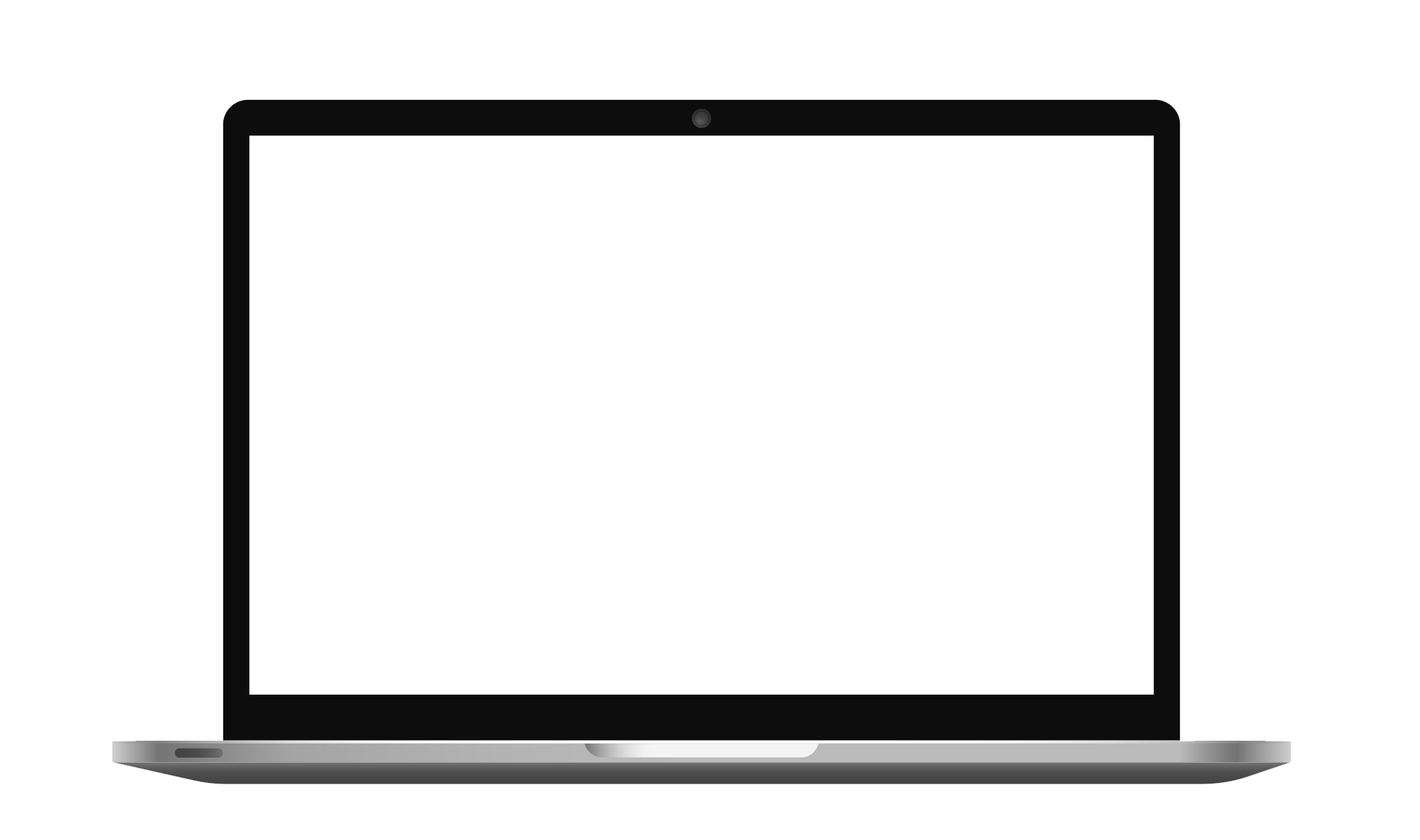 Шта мислите о...?
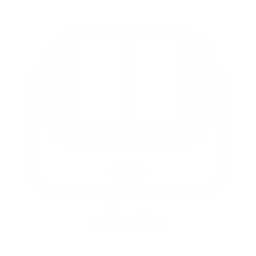 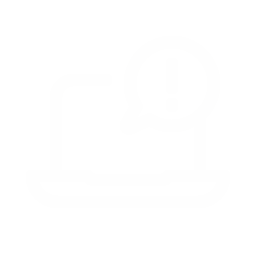 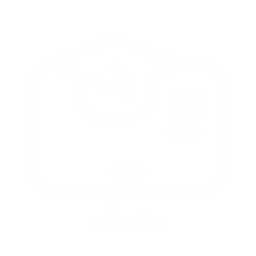 100%
100%
93%
За различите теме прикупљана су мишљења ученика уз помоћ алата Answer garden имплементираног у чланке. Овај алат се може користити за различите типове часова и у различитим етапама часа.
100% ученика је користило сајт током наставе на даљину
100% ученика уме самостално да пронађе садржаје на сајту
93%  ученика сматра занимљивим коришћење алата Answer garden
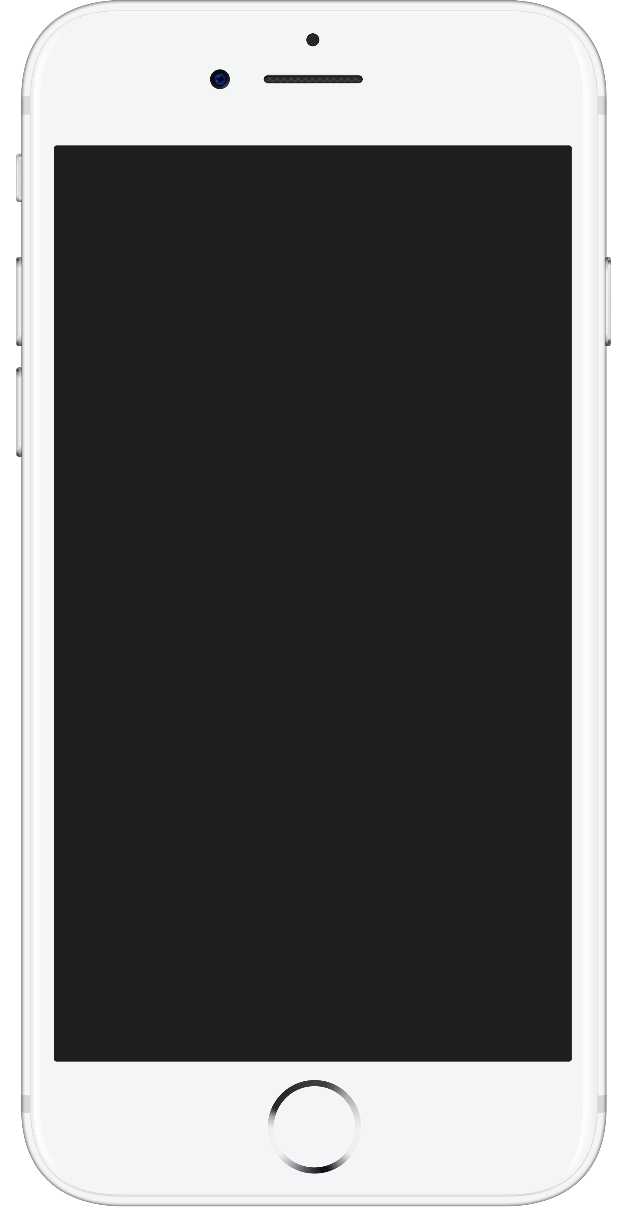 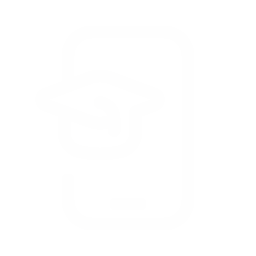 Страна „Наши радови“
Страна „Наши радови“ је посебно посећена страна на сајту. На њој се налазе различити продукти ученичких активности, који нису нужно везани за план и програм рада. Ученици су слали своје цртеже, приче, песме, презентације о томе како проводе време код куће или спремају Ускрс, видео записе изведби музичких дела на различитим инструментима или прављења шурикена оригами техником итд.
Активности на страни 
„Наши радови“
96%
96% ученика сматра ову страну посебно занимљивом
97% ученика је објавило свој рад
100% родитеља је посетило страну
02
04
Радимо у пару
Вешти прсти
Након истраживања о Јелисавети Начић, две ученице су се удружиле тако да једна напише песму о њој, а друга је нацрта. Оба рада су послата потписана именима обе ученице.
Дечак који је у школи стидљив и има трему од наступа послао је фотографије својих оригами радова, а недуго потом и снимак израде једног од њих. Снимак је коришћен као наставно средство за час Ликовне културе.
01
03
Цртамо
Наше одељење
Након виртуелне посете Музеју Вука и Доситеја, неки ученици су цртали Вука Караџића, а једна ученица је нацртала дивљег вука.
Ученици су цртежима и сликама представили своје одељење. Сви радови су постављени у галерију објављену на сајту.
Евалуација
Евалуација коришћења ауторског сајта „Ствараоница“ током наставе на даљину извршена је уз помоћ Google Forms алата креираним за ученике.
100%
72%
25%
100% ученика оценило је сајт и учење на даљину
72% ученика дало је сајту оцену 5
25% ученика оценило је учење на даљину четворком, наводећи као главни разлог „одсуство живе речи“
Шта се ђацима допало, а шта им је недостајало
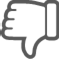 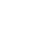 Има више времена и нема стреса.
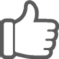 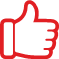 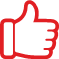 Могу сам да се организујем када ћу да учим.
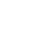 Радимо на рачунарима.
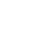 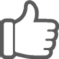 Не виђам другаре и учитељицу.
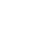 Некада је било потребно додатно објашњење.